Sistemul digestiv
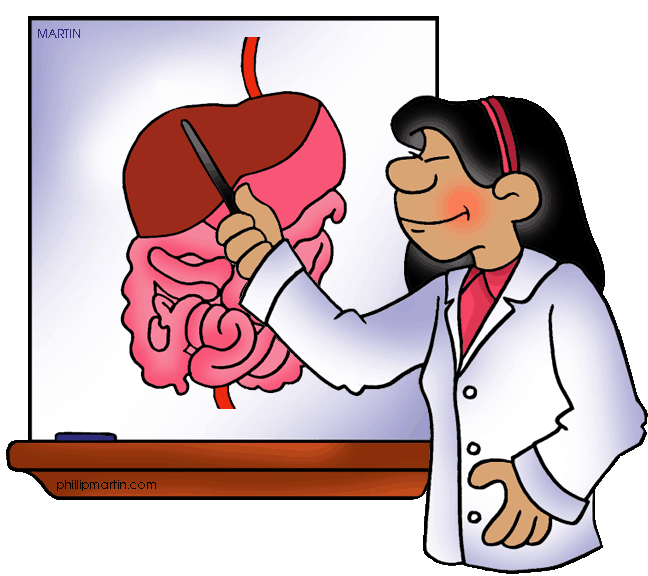 Prof. Oravetz Kinga
Ce vei știi la sfârșitul lecției?
Să enumerați componentele tubului digestiv.
Să localizați fiecare component al tubului digestiv.
Să precizați importanța fiecărui component al tubului digestiv.
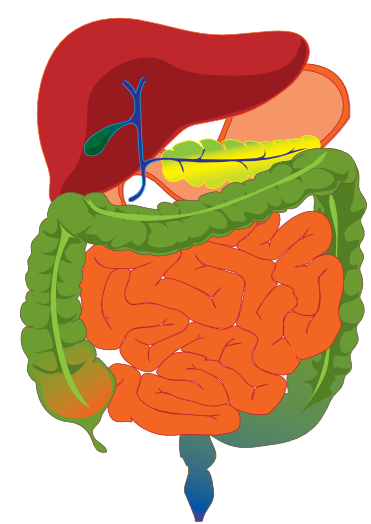 Componentele sistemului digestiv
Sistemul digestiv
Tub digestiv
cavitate bucală
faringe
esofag
stomac
intestin subțire
intestin gros
Glandele anexe
glandele salivare
ficat
pancreas
Tubul digestiv1. Cavitatea bucală
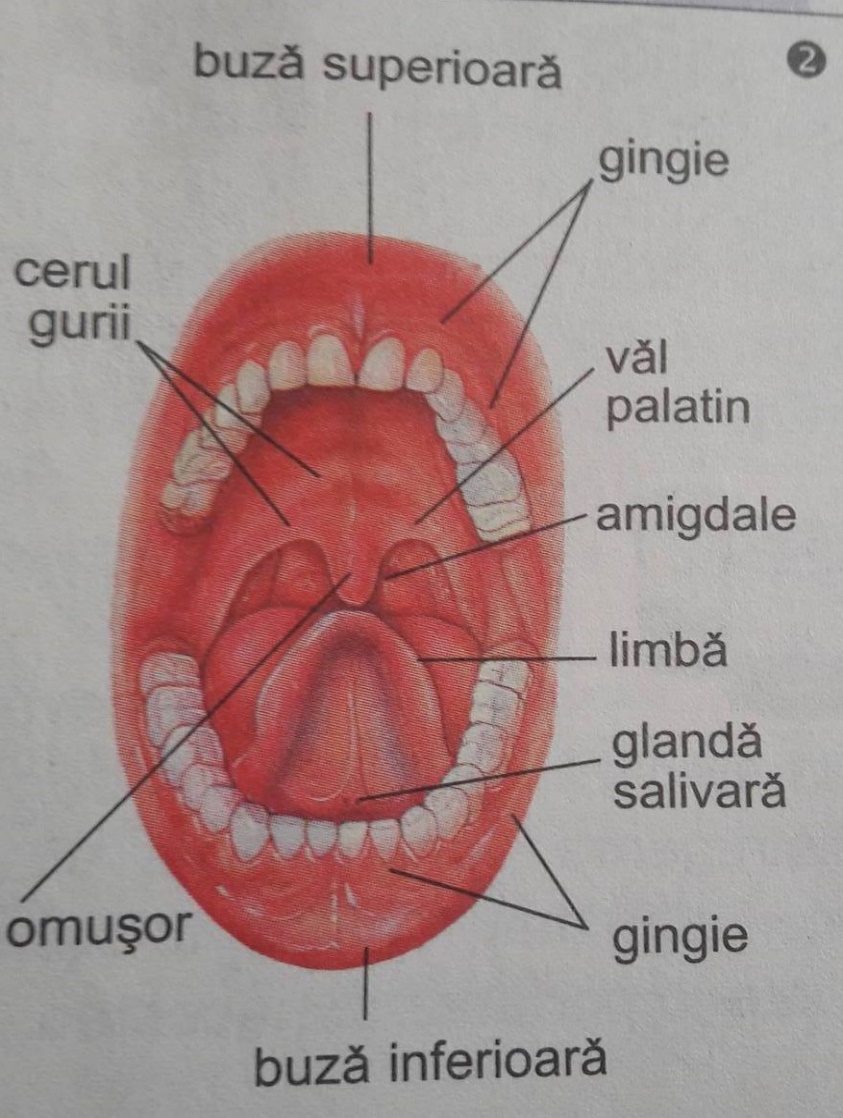 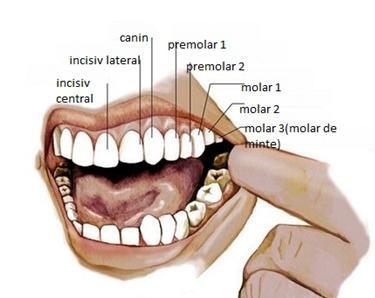 Tubul digestiv1. Cavitatea bucală
Dentiție temporară, “de lapte”
Dentiție definitivă
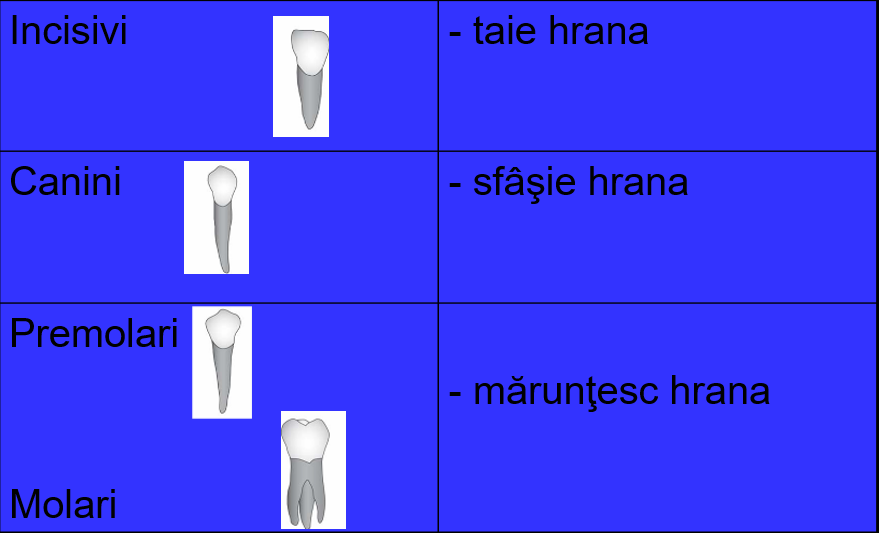 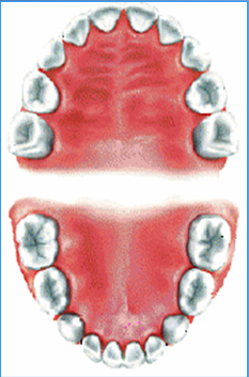 20 dinți
32 dinți
Tubul digestiv2. Faringe
Formă de pâlnie
organul comun sistemului digestiv și respirator
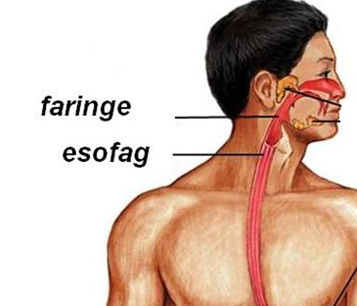 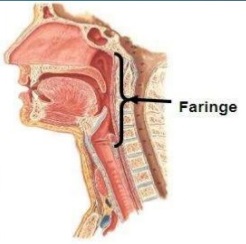 Tubul digestiv3. Esofagul
Tub musculos (25 cm) prin care bolul alimentar trece din faringe spre stomac
Comunică cu stomacul prin orificiul cardia
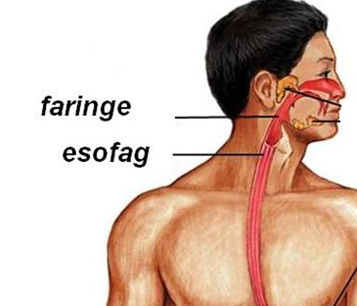 Tubul digestiv4. Stomacul
Situat în cavitatea abdominală
Forma literei J
Comunică cu esofagul prin orificiul cardia și cu intestinul subțire prin orificiul pilor
3 straturi de mușchi
căptușit cu mucoasa gastrică care secretă suc gastric
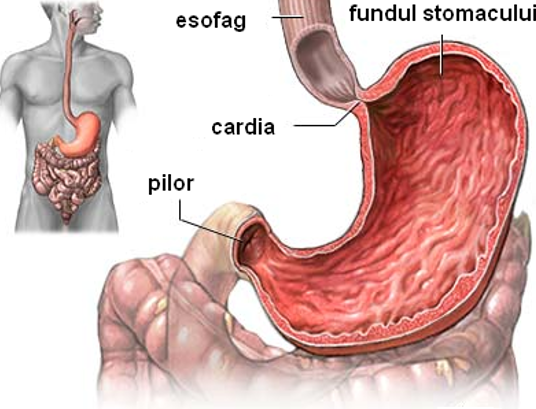 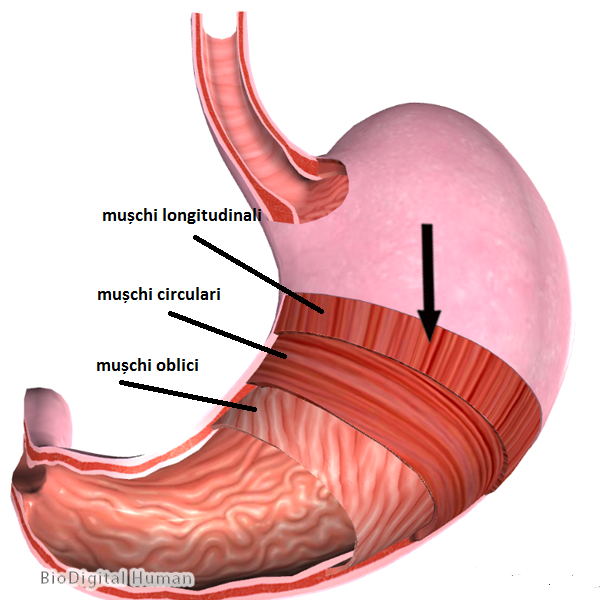 Tubul digestiv5. Intestinul subțire
8 m lungime
-   3 părți: duoden, jejun, ileon
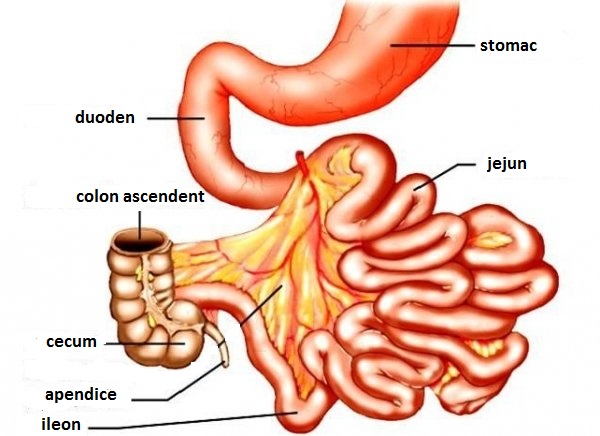 Tubul digestiv5. Intestinul subțire
la interior căptușit de mucoasa intestinală (acesta prezintă numeroase cute) 
cutele prezintă vilozități intestinale
vilozitățile intestinale prezintă în interior vase de sânge
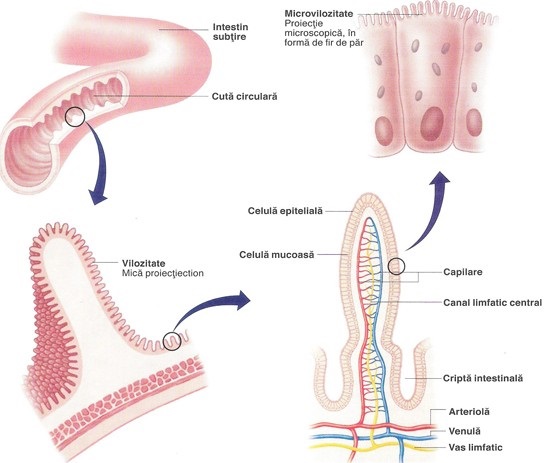 Tubul digestiv6. Intestinul gros
- lung de 1,5 m
- alcătuire: 
cecum- la capăt se află apendicele
colon - forma literei U întors
          - colon ascendent/transvers/descendent/colon  
            sigmoid
rect - se deschide prin anus
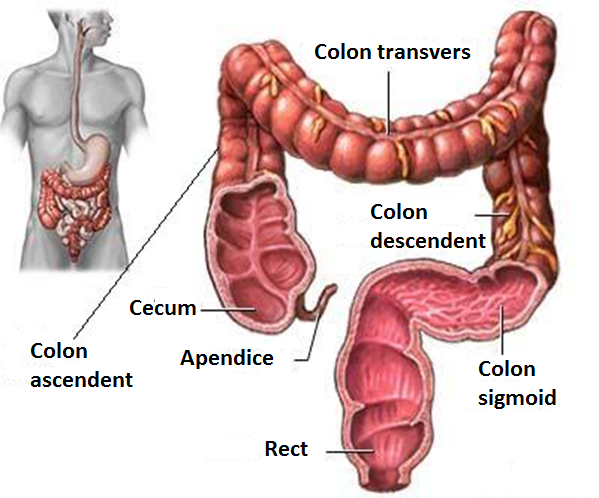 Glandele anexe
Componentele tubului digestiv
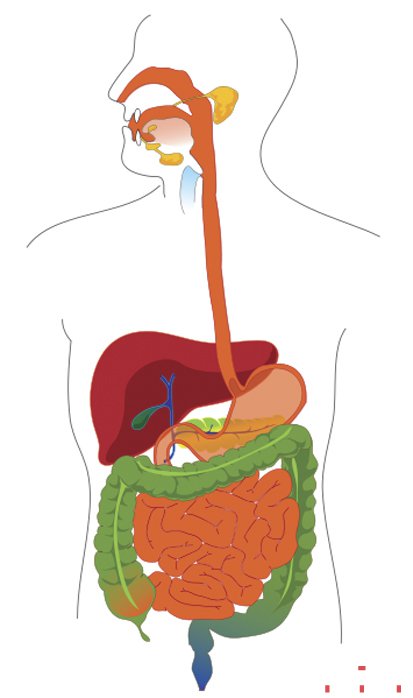 2
1
Cavitate bucală
Faringe
3
Esofag
11
Descendent
Stomac
4
5
Duoden
10
Transvers
6
Jejun
Colon ascendent
9
7
Ileon
8
Cecum
12
7
Apendice
Rect